ميكروبيولوجيا البترول
Petroleum Microbiology
مقرر 466 حدق
مقدمة في ميكروبيولوجيا البترول
الدرس العملي الأول
يشمل هذا الفرع من العلوم جميع الجوانب الميكروبيولوجية ذات العلاقة بالصناعة النفطية ، بما في ذلك دور الميكروبات في تشكيل البترول والاستكشاف والانتاج والتصنيع والتخزين والتركيب للبترول و مشتقاته .و هناك الكثير من أنواع البكتيريا والفطريات ، والطحالب لديها القدرة الأنزيمية لاستخدام الهيدروكربونات النفطية كمواد غذائية و تقوم هذه الكائنات الدقيقة باستهلاك جزء من المواد الهيدروكربونية وتحويلها إلى غاز ثاني أكسيد الكربون و ماء ، إلى جانب المواد الخلوية ، مثل البروتينات والأحماض النووية.
ماهي الأجناس الميكروبية القادرة على تحليل الهيدروكربونات ؟
البكتيريا
Pseudomonas sp.
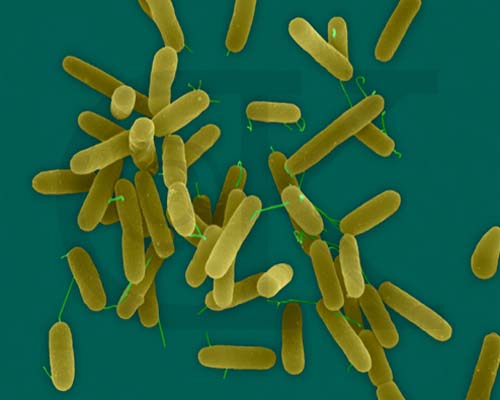 Acinetobacter sp.
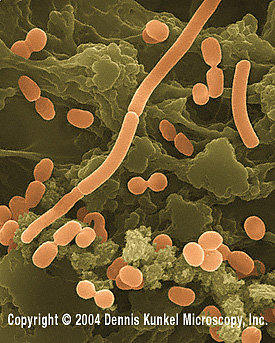 Flavobacterium sp.
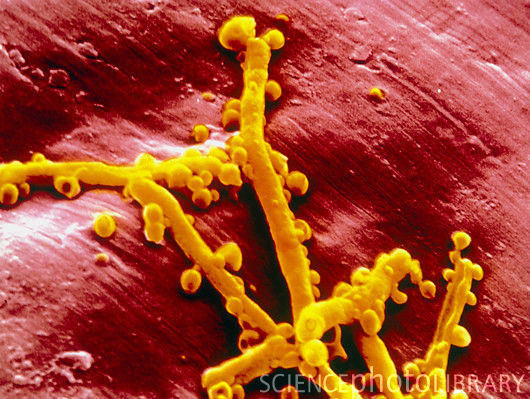 Mycobacterium sp.
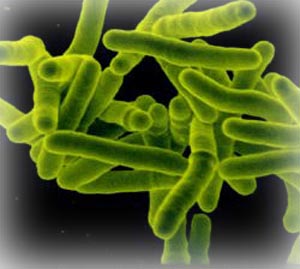 Brevibacterium sp.
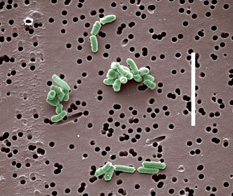 Corynebacterium sp.
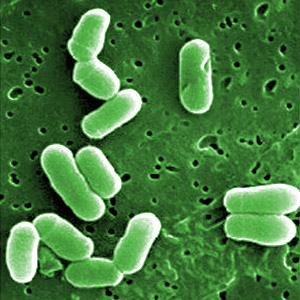 الفطريات
Candida sp.
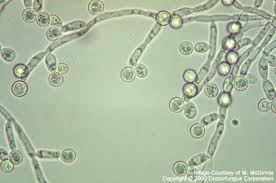 Cladosporium sp.
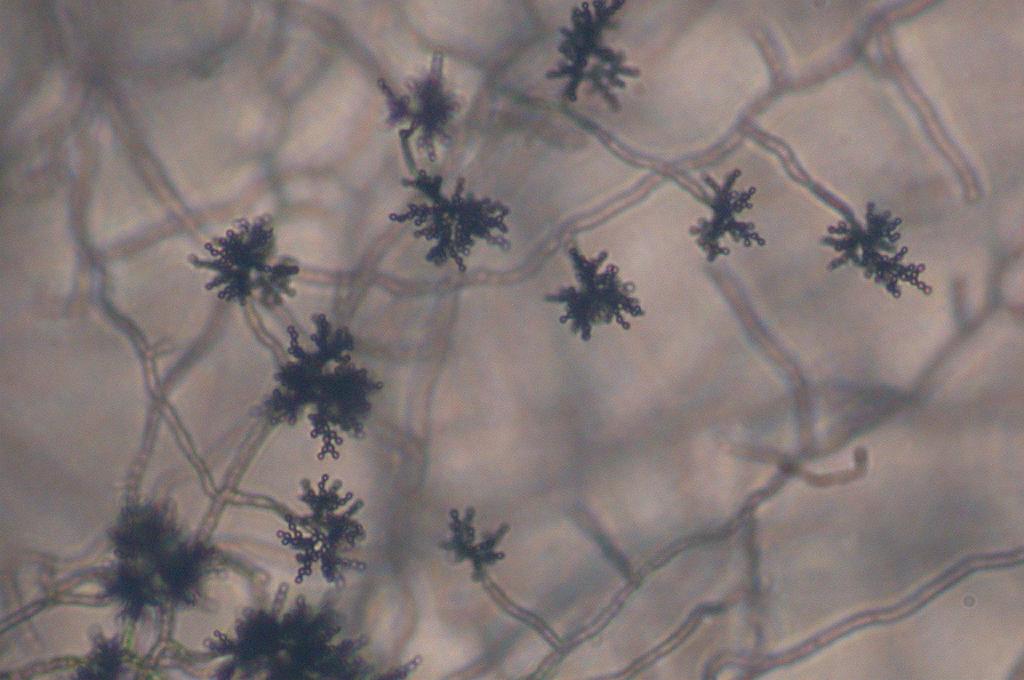 Trichosporium sp.
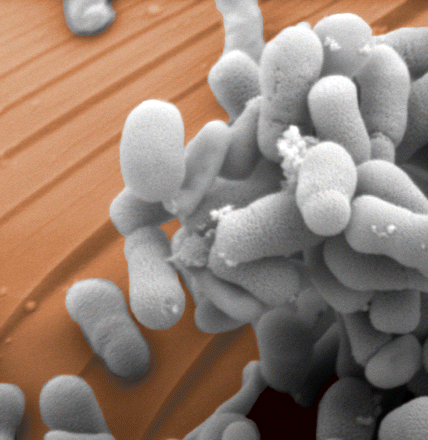 Rhodotorula sp.
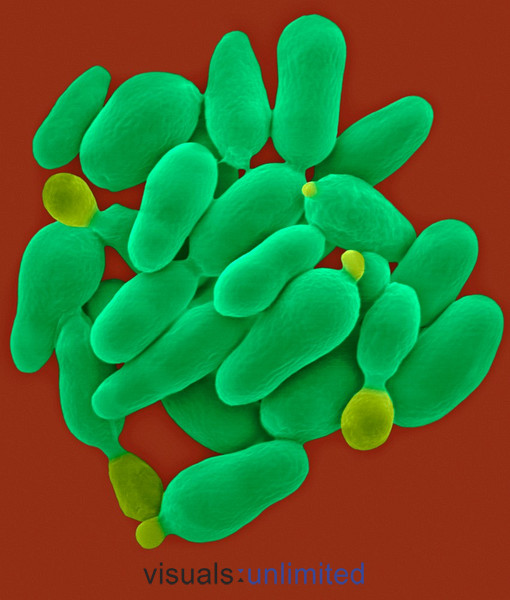 ماهي تطبيقات ميكروبيولوجيا البترول ؟
1- مكافحة التلوث النفطي
    تلعب دورا هاما في معالجة مشكلة التلوث بالنفط الناجمة عن التسربات الهيدروكربونية الطبيعية ، والانسكابات العرضية ، والتفريغ المتعمد من المواد الزيتية في البيئة. فبمجرد أن يتم تحرير النفط و يصبح في اتصال مع الماء ، والهواء ، والأملاح اللازمة ، والكائنات الدقيقة الموجودة في بيئة بدء عملية التحلل البيولوجي الطبيعي للبترول. إذا لم يحدث ذلك التحلل فإن محيطات العالم سرعان ما تصبح تماما مغطاة بطبقة من النفط. و يتطلب التحلل العضوي للنفط وجود خليط مناسب من الكائنات الدقيقة ، والاتصال مع غاز الأكسجين ، وكميات كبيرة من النتروجين ومركبات الفسفور وكميات صغيرة من العناصر الأساسية الأخرى لنمو جميع الكائنات الحية الدقيقة. و يشترط لاتمام عملية التحليل بكفاءة وجود خليط من الميكروبات المختلفة وذلك لأن البترول يتكون من مجموعة منوعة من المواد الهيدروكربونية ، في حين أن أي كائن حي دقيق يكون متخصص لتحليل نوع محدد من المواد الهيدروكربونية .
2- الاستخلاص المعزز للنفط :
    مثال يستخدم الزانثان و السكارايد الذي تنتجه بكتيريا  Xanthomonas  بمثابة عامل تثخين في استخراج النفط.
3- تحويل الهيدروكربونات النفطية في المنتجات الميكروبية
4- يؤدي استخلاص النفط ميكروبيا إلى انتاج مجموعة متنوعة من المواد الثمينة ، مثل الأحماض الأمينية ، والكربوهيدرات ، النيوكليوتيدات ، والفيتامينات والانزيمات ، والمضادات الحيوية .  
5- انتاج غاز الميثان.
أ.منيرة الدوسري
شكراً لانتباهكم...